ΦΥΣΙΚΗ Β΄ ΓΥΜΝΑΣΙΟΥ 
4.4 Αρχή του Pascal
    (Σχολικό σελ 75-76)
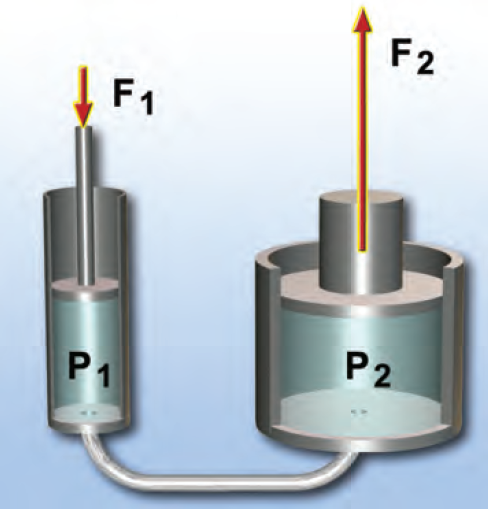 Ερωτήσεις
Απαντήσεις
υδραυλικό πιεστήριο
1. Πώς ονομάζονται δύο συγκοινωνούντα  
     δοχεία με κινούμενα έμβολα τοποθετημένα  
     στην επιφάνεια του υγρού;
2. Τι προκαλεί η δύναμη (F1) που ασκείται στο  
     μικρό έμβολο;
Δημιουργεί πίεση (Ρ1) στο υγρό
3. Τι ιδιότητα έχει η πίεση που δημιουργείται σε   
     ένα σημείο ενός ρευστού που ηρεμεί;
μεταφέρεται σε όλα τα σημεία του υγρού
4. Πώς ονομάζεται η διαπίστωση:
    «Η πίεση που δημιουργείται σε ένα σημείο  
       ενός ρευστού που ηρεμεί μεταφέρεται   
       αναλλοίωτη σε όλα τα σημεία του υγρού»;
Αρχή του Pascal
5. Τι συμβαίνει στο υδραυλικό πιεστήριο;
Αν τοποθετήσουμε μικρή δύναμη (F1) στο μικρό έμβολο δημιουργείται μεγάλη δύναμη (F2) στο μεγάλο
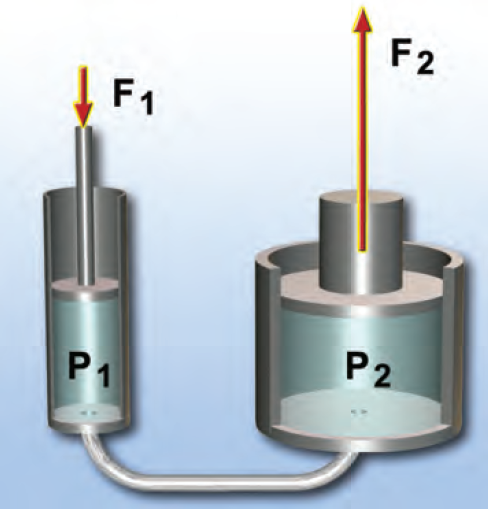 Ερωτήσεις
Απαντήσεις
6. Ποια σχέση συνδέει τις δυνάμεις F1 και F2;
7. Πώς δικαιολογείται ότι η F2  ένα είναι   
     μεγαλύτερη από την F1
Επειδή Α2  είναι μεγαλύτερο του Α1 
για να είναι τα κλάσματα ίσα πρέπει και F2 μεγαλύτερη από την F1
8. Από ποια σχέση υπολογίζεται η πίεση του  
    σημείου (Α) του υγρού του σχήματος;
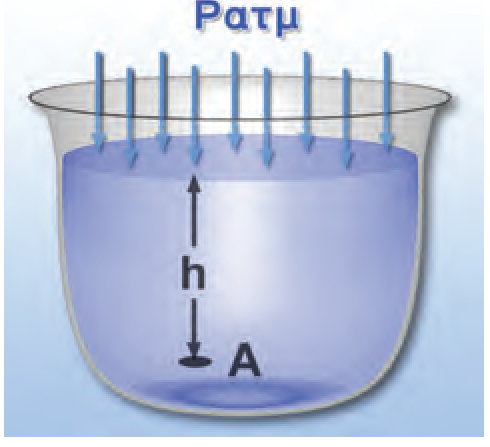 ΤΕΛΟΣ
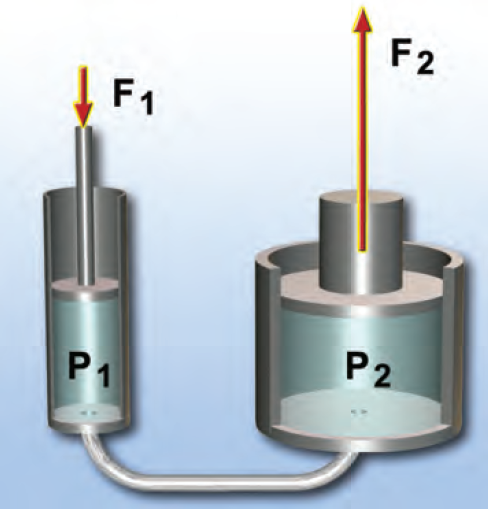 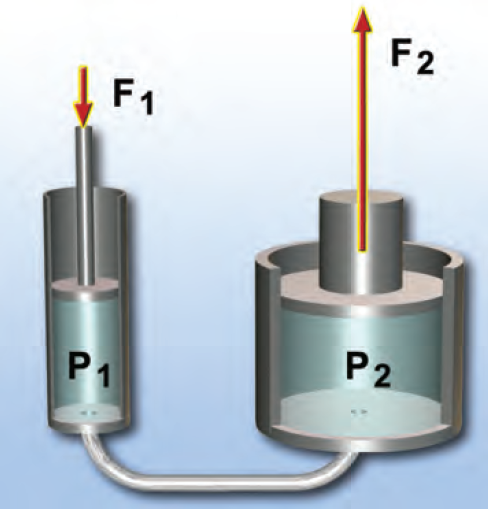 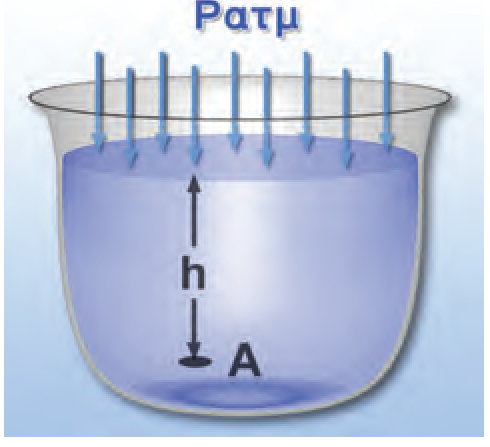